Women’s Rights in Britain
Unit 3, Activity 5 – Reform Movements
CHY 4U
19th Century Women
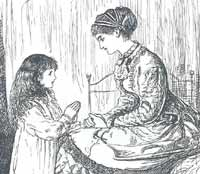 Domestic - moral
Hidden under petticoats
Lynn Abrams, BBC History, Ideals of Womanhood in Victorian Britain, 2001, http://www.bbc.co.uk/history/lj/victorian_britainlj/idealwomen_03.shtml?site=history_society_welfare (Nov. 23, 2005).
Clothing
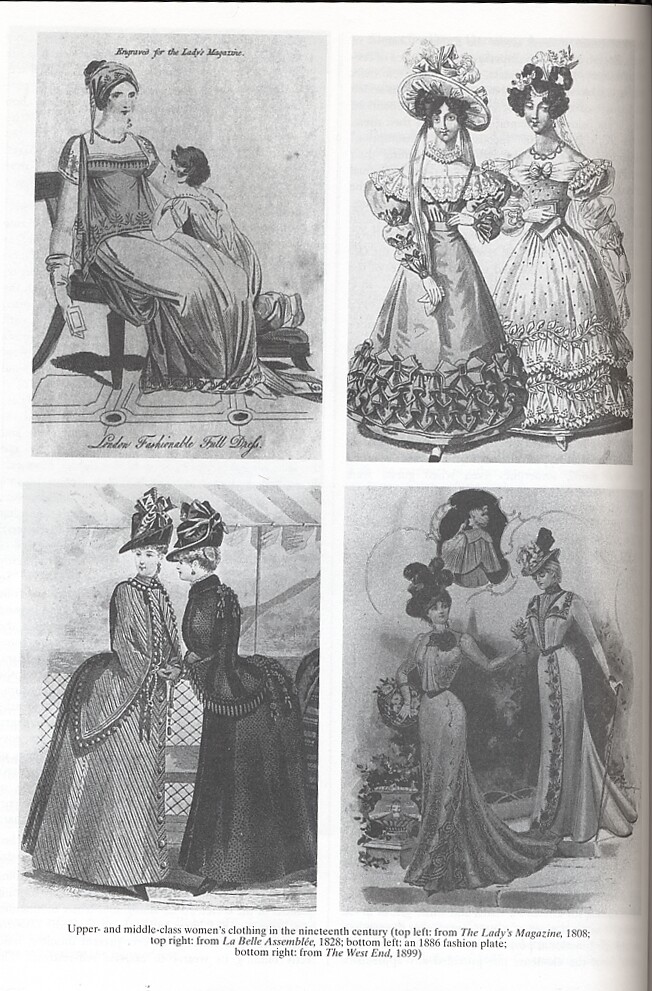 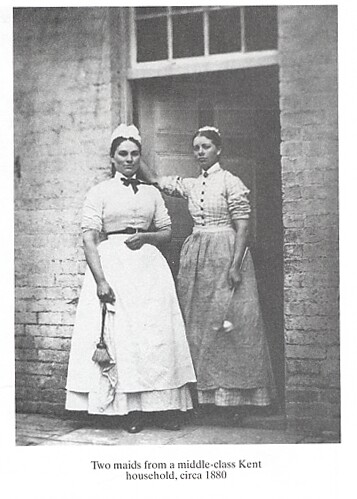 Middle Class 
Working class 
James Farr, World Eras, Vol. 9: Industrial Revolution in Europe (Detroit: Gale, 2003),  226, 139.
Middle Class Ideal: Separate Spheres
Ibid., p. 268.
Victorian Britain
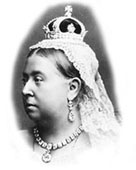 Queen Victoria
BBC History, Historic Figures, Queen Victoria, N.d., http://www.bbc.co.uk/history/historic_figures/victoria_queen.shtml (Nov. 23, 2005).
Double Burden for Working Class
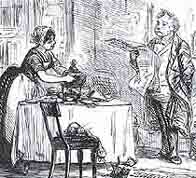 Work and looking after the home and family
Lynn Abrams, BBC History, Ideals of Womanhood in Victorian Britain, 2001, http://www.bbc.co.uk/history/lj/victorian_britainlj/idealwomen_03.shtml?site=history_society_welfare (Nov. 23, 2005).
Suffragists - Moderates
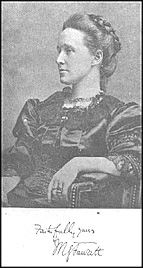 Millicent Fawcett, NUWSS leader
NUWSS Banner
Helena Wojtczak, Victorian Web, The National Union of Women’s Suffrage Societies, 2000, http://www.victorianweb.org/gender/wojtczak/nuwss.html (Nov. 23, 2005).
Middle Class Values
Public speaking, efforts to persuade parliament
BBC, GCSE Bitesize, History: Votes for Women, 2010,
	http://www.bbc.co.uk/schools/gcsebitesize/history/mwh/britain/votesforwomenrev1.shtml (Dec. 12, 2010).
Suffragettes - Militants
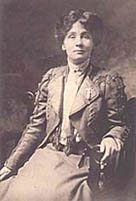 Women’s Social and Political Union banner
Emmeline Pankhurst, WSPU leader, 1908
Helena Wojtczak, The Women’s Social and Political Union, Victorian Web, 2000, http://www.victorianweb.org/gender/wojtczak/wspu.html (Nov. 23, 2005).
BBC History, Historic Figure,. Emmeline Pankhurst, N.d., http://www.bbc.co.uk/history/historic_figures/pankhurst_emmeline.shtml (Nov. 23, 2005).
Suffragette Methods
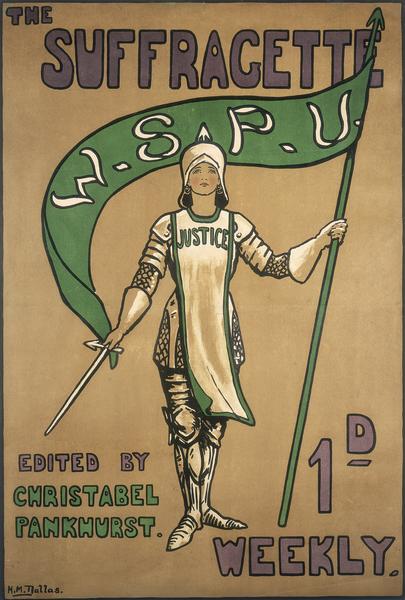 Pamphlets and press
Museum of London Picture Library, N.d., http://www.museumoflondon.org.uk/frames.shtml?http://www.museumoflondon.org.uk/MOLsite/piclib/pages/bigpicture.asp?id=1044 (Nov. 26, 2005); Dominic Casciani, Spy Pictures of Suffragettes Revealed, BBC News, 2003, http://news.bbc.co.uk/1/hi/magazine/3153024.stm (Nov. 23, 2005).
Meetings
1908 Suffragette meeting
Another Nickel in the Machine, 2009, http://www.nickelinthemachine.com/tag/suffragettes/ (Dec. 
	12, 2010).
Books and Fundraising
1911 “An Anti-Suffrage Alphabet” makes fun of those who oppose women’s suffrage; made to raise money
Museum of London, An Anti-Suffrage Alphabet: 1911, Image Number 003576, N.d., 
	http://www.museumoflondonprints.com/image.php?id=195363&idx=0&fromsea
	rch=true (Dec. 12, 2010).
Demonstrations and Arrests
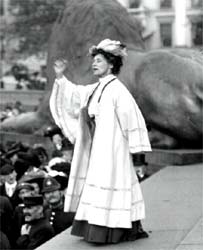 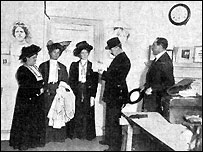 Arrests of suffragettes
Emmeline Pankhurst speaking in Trafalgar Square
Casciani, The History of the Suffragettes.
Hunger Strikes
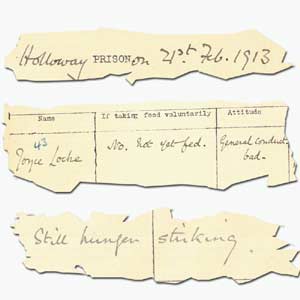 Prison notes on hunger strikes
Gaining sympathy
Casciani, Spy Pictures of Suffragettes Revealed, BBC News, 2003, http://news.bbc.co.uk/1/hi/magazine/3153024.stm (Nov. 23, 2005); John Bull and Uncle Sam, 4 Centuries of British American Relations, Library of Congress, 2000, http://www.loc.gov/exhibits/british/brit-4.html (Nov. 23, 2005).
Gov’t Response
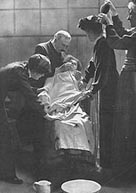 Lady Constance Georgina Lytton - injured by force feeding
Being force fed
BBC History, Historic Figure, Emily Davison, N.d., http://www.bbc.co.uk/history/historic_figures/davison_emily.shtml (Nov. 26, 2005); BBC History, Historic Figures, Lady Constance Georgina Lytton, N.d., http://www.bbc.co.uk/history/historic_figures/lytton_constance_georgina.shtml
 (Nov. 26, 2005).
Violence
Catapult used to break windows in 1911 WSPU campaign – 200 women arrested
Museum of London, Catapult Used for Breaking Windows: 20th Century, Image 003301, N.d., 
	http://www.museumoflondonprints.com/image.php?id=134440&idx=2&fromsearch=true (Dec. 12, 2010).
The Most Radical Method?
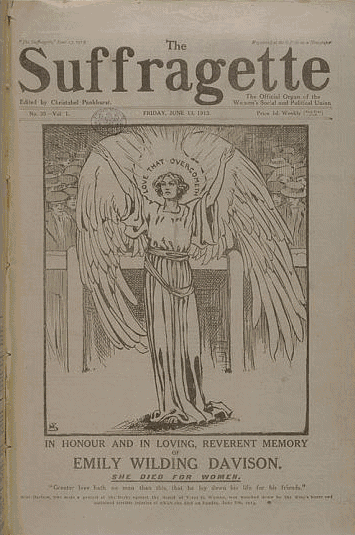 Emily Davison, martyr
June, 1913 in memory of Davison
Microfilm Services at  British Library Newspapers, 1997, http://www.bl.uk/collections/micro.html (Nov. 26, 2005).
Martyrdom
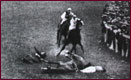 Davison on Derby Day 1913 in front of the king’s horse
H Marcuse, UCSB History, 2003,  http://www.history.ucsb.edu/faculty/marcuse/classes/2c/2c03L14.htm(Nov. 26, 2005).
Sympathy
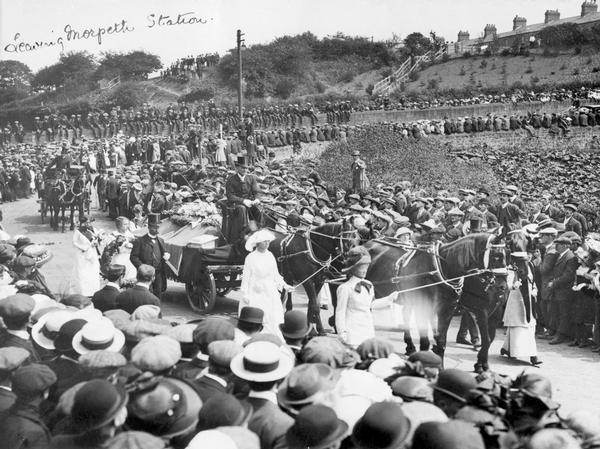 Emily Davison’s Funeral
Museum of London Picture Library, N.d., http://www.museumoflondon.org.uk/frames.shtml?http://www.museumoflondon.org.uk/MOLsite/piclib/pages/bigpicture.asp?id=1044 (Nov. 26, 2005).
Cheered...
Released from prison
The National Archives Learning Curve, Power Politics and Protest, N.d., http://www.learningcurve.gov.uk/politics/g9/source/g9s2a.htm (Nov. 26, 2005).
...and Reviled
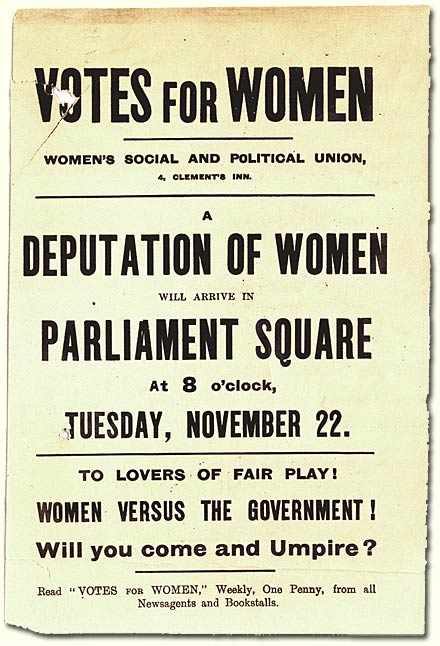 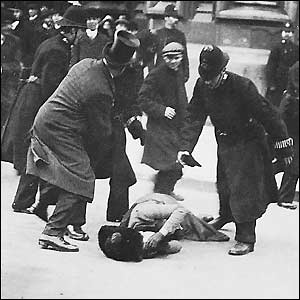 Invitation to parliamentary demonstration 1910
Ernestine Mills at the demonstration
The National Archives Learning Curve, Power, Politics and Protests, N.d., http://www.learningcurve.gov.uk/politics/g9/source/g9s2bhtm (Nov. 26, 2005).
Anti-Suffragette Messages
National Campaign for Opposing Woman Suffrage
Learn History, Crime, Punishment and Protest Through Time, c. 1450-2004, The Suffrage Movement,
	 2004, http://www.learnhistory.org.uk/cpp/suffagettes.htm (Dec. 12, 2010).
Postcard
1909 postcard sent to WSPU head-quarters
Museum of London, Home Sweet Home: Striking Example of a Suffragette’s Home: 1909, Image 002829, N.d.,
 http://www.museumoflondonprints.com/image.php?id=129256&idx=2&fromsearch=true (Dec. 12, 2010).
Anti-Women’s Suffrage Postcards, 1910
Museum of London, Two Anti-Women’s Suffrage Postcards: 1910, Image 003554, N.d., 
	http://www.museumoflondonprints.com/image.php?id=177688&idx=1&fromsearch=true (Dec. 12, 2010).
Postcard
1912 anti-suffrage postcard
Museum of London, No Votes, Thank You. The Appeal of Womanhood Postcard: 1912, Image 001686, N.d.,
	 http://www.museumoflondonprints.com/image.php?id=211412&idx=3&fromsearch=true# (Dec. 12, 2010).
Postcard
1909 anti-suffrage postcard
Museum of London, Mummy’s a Suffragette: 1909, Image 000252, N.d., 
	http://www.museumoflondonprints.com/image.php?id=322926&idx=3&fromsearch=true (Dec. 12, 2010).
The Vote
1918 law giving women over 30 the right to vote, and postcard – “At Last”
Museum of London, The Reform Act of 1918 and Postcard “At Last!”, Image 003581, N.d., 
	http://www.museumoflondonprints.com/image.php?id=177779&idx=3&fromserch=true (Dec. 12, 2010).